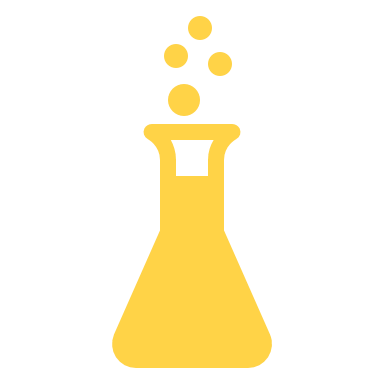 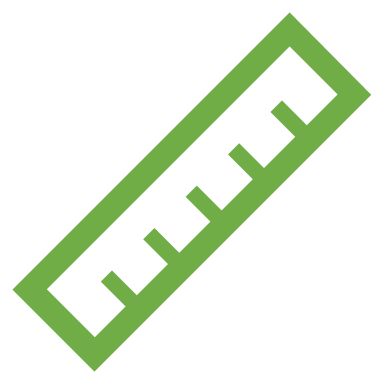 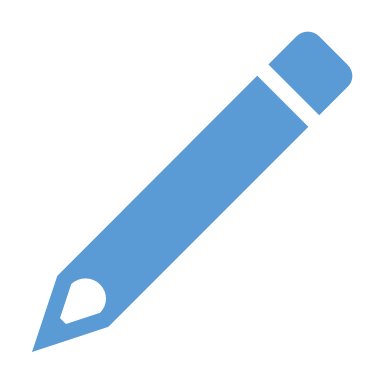 Bài 4: THỰC HÀNH
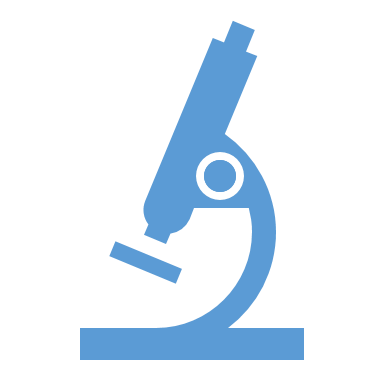 LÀM SỮA CHUA VÀ 
QUAN SÁT VI KHUẨN
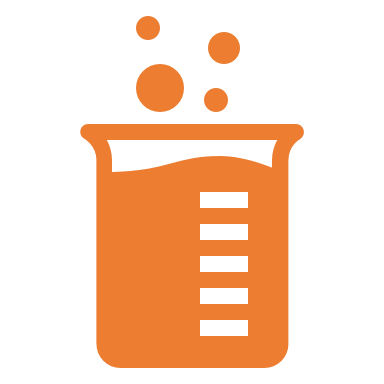 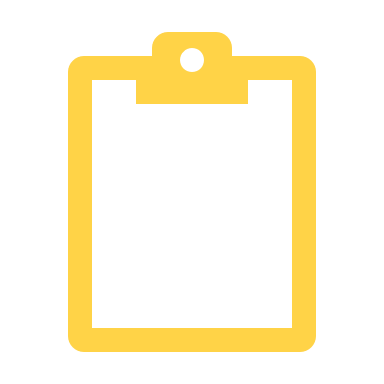 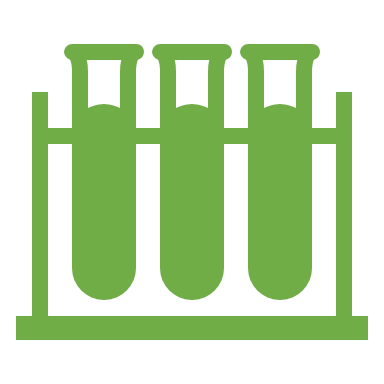 TIẾT 2: THỰC HÀNH
LÀM SỮA CHUA
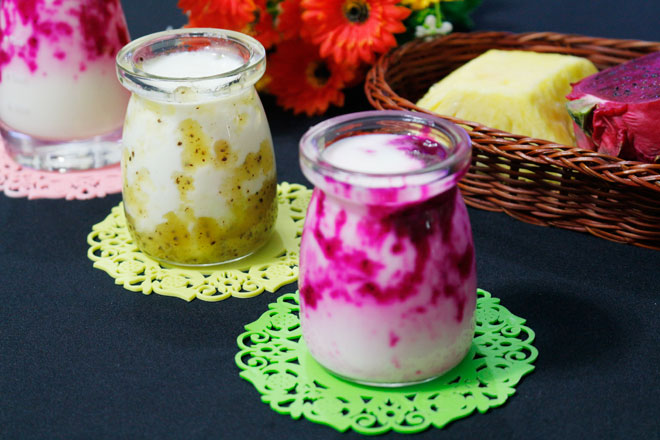 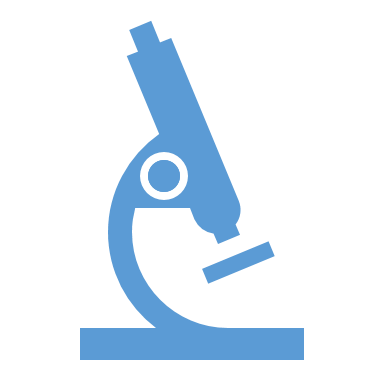 NỘI DUNG THỰC HÀNH
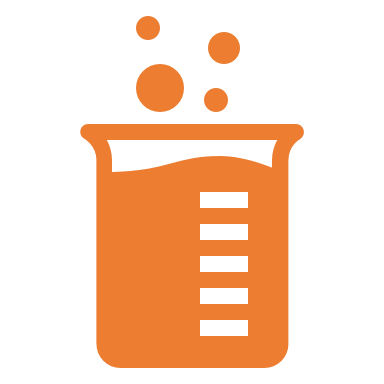 I. CHUẨN BỊ
1. Thiết bị, dụng cụ:
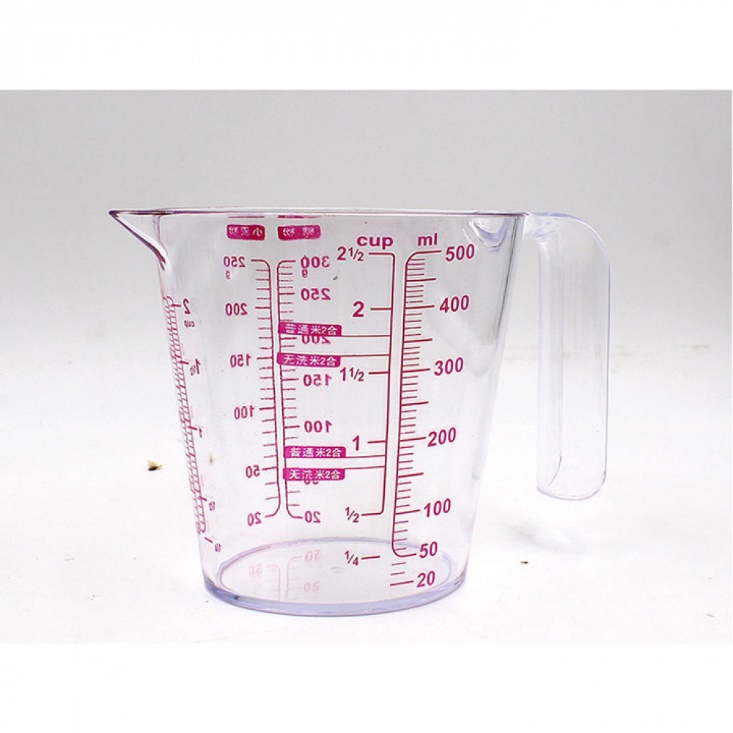 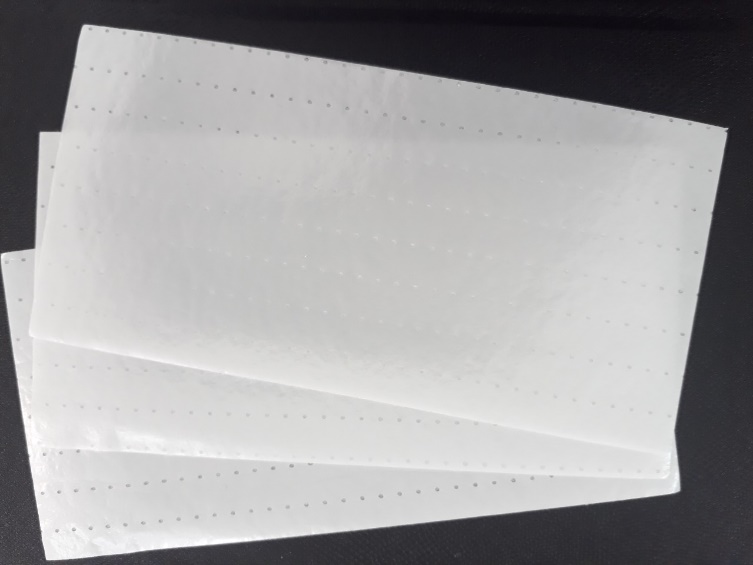 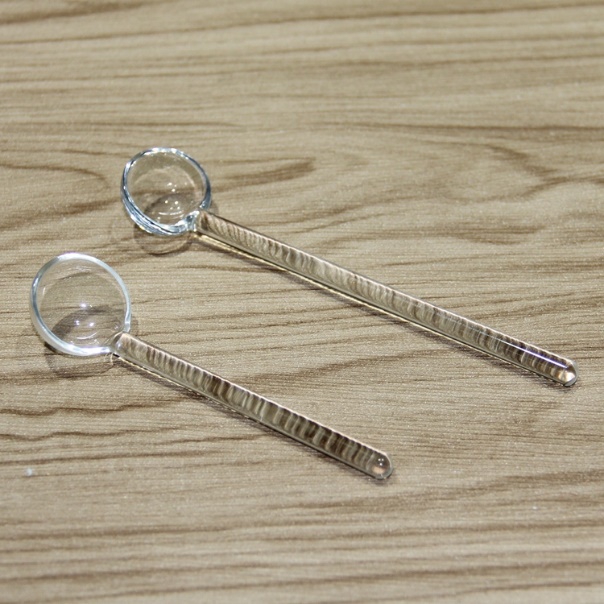 Cốc đong
Giấy thấm
Thìa
I. CHUẨN BỊ
1. Thiết bị, dụng cụ:
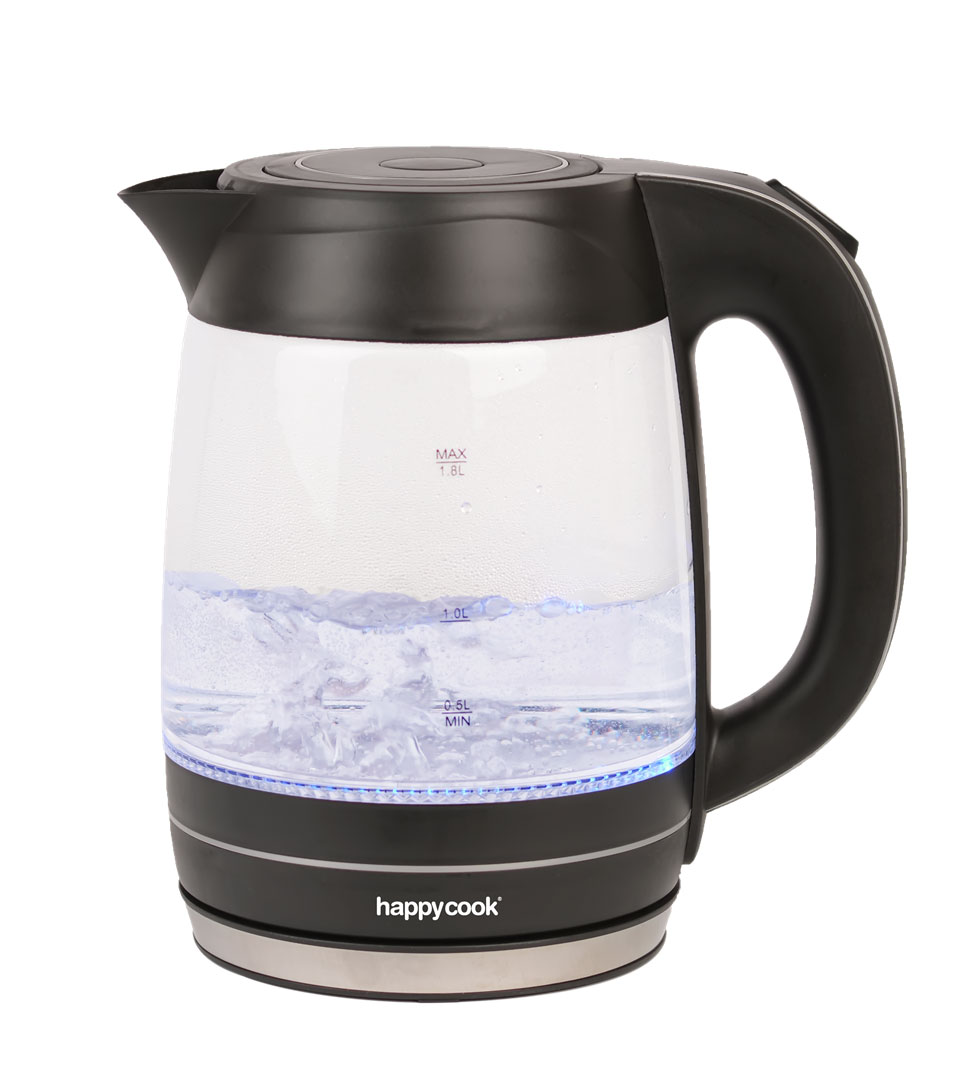 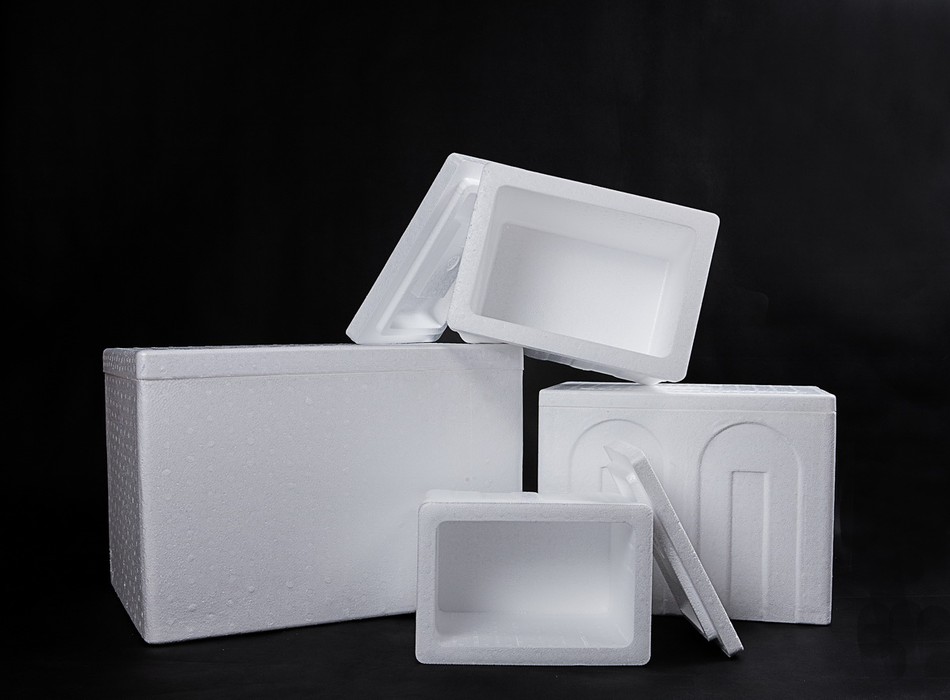 Thùng xốp
Ấm đun nước
I. CHUẨN BỊ
1. Thiết bị, dụng cụ:
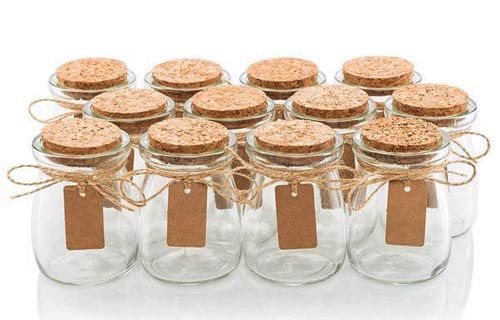 Hũ thủy tinh
I. CHUẨN BỊ
2. Nguyên liệu, mẫu vật
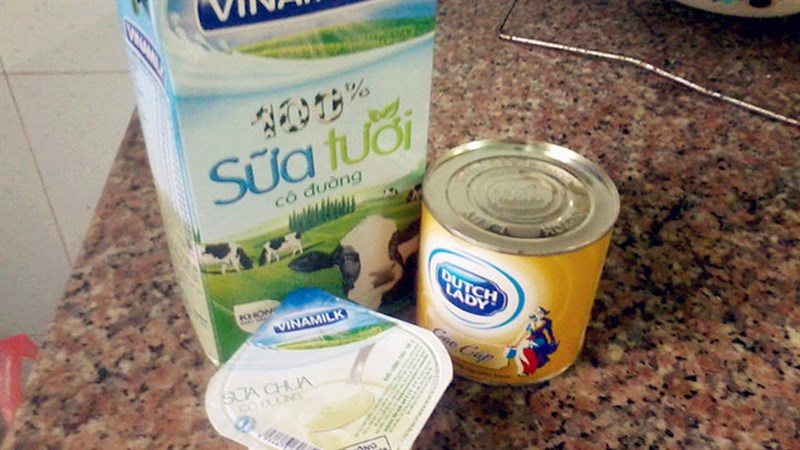 -    2 hộp sữa chua không đường.
1 hộp sữa đặc có đường.
1 hộp sữa tươi ( hoặc nước lọc).
II. TIẾN HÀNH
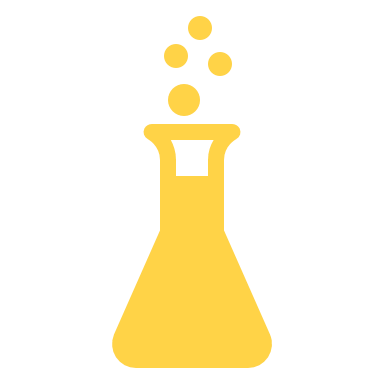 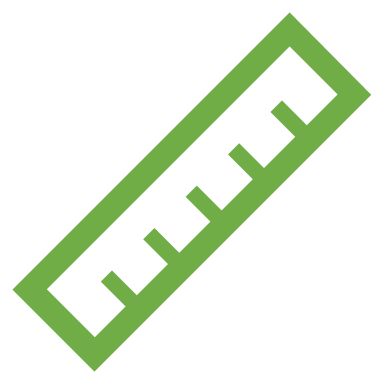 THỰC HÀNH LÀM SỮA CHUA
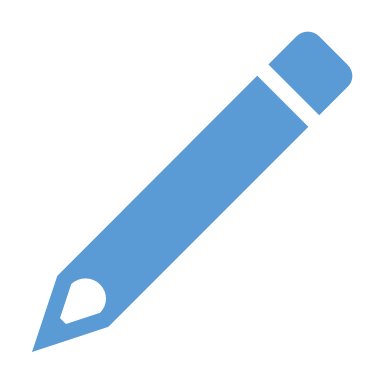 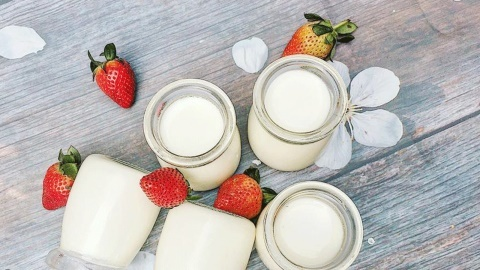 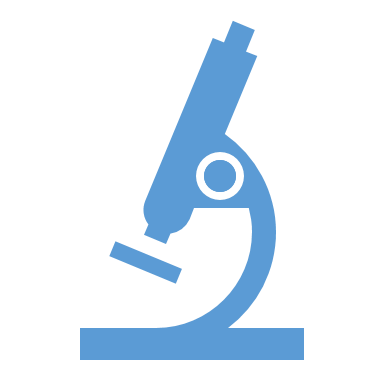 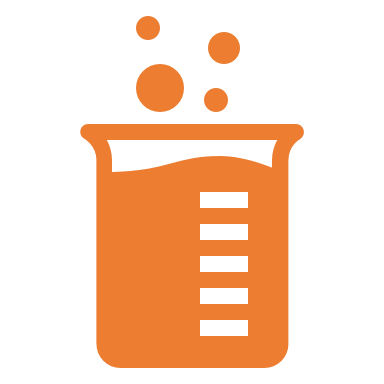 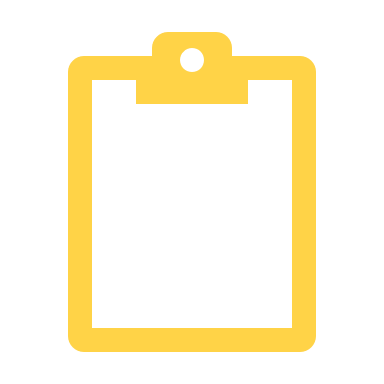 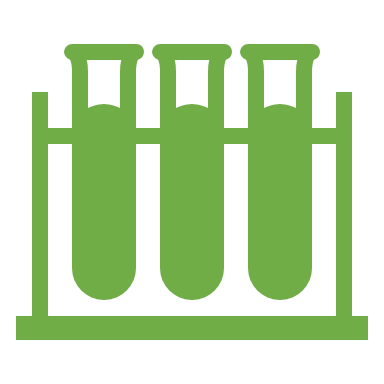 TÌNH HUỐNG – GIAO NHIỆM VỤ
GV đưa tình huống: sắp tới lớp chúng ta chuẩn bị tổ chức một buổi liên hoan tại lớp. Cô muốn các con tự tay chuẩn bị món tráng miệng là sữa chua để vừa đảm bảo an toàn vệ sinh thực phẩm lại vừa tiết kiệm chi phí của buổi liên hoan.
Yêu cầu mỗi nhóm: tạo ra một sản phẩm là sữa chua tự nhiên và ít nhất 1 sản phẩm sữa chua hoa quả từ các nguyên liệu và dụng cụ có sẵn.
Nêu tiêu chí đánh giá sản phẩm nhóm: sữa chua ngon, đảm bảo vệ sinh, giá thành mỗi hũ 100ml nhỏ hơn giá của 1 hũ sữa chua tương tự có sẵn trên thị trường.
DỤNG CỤ, NGUYÊN LIỆU
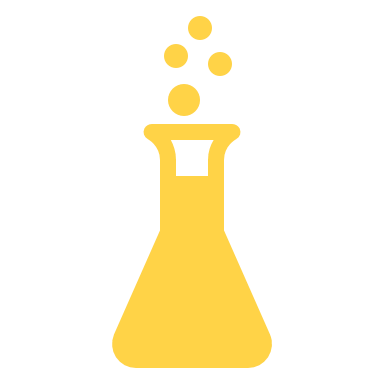 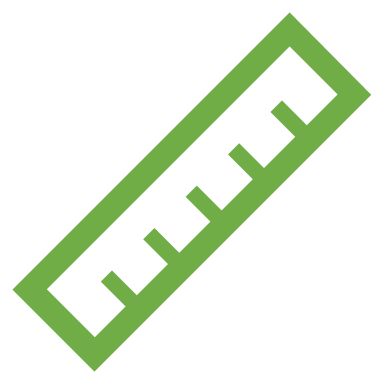 CÁC BƯỚC LÀM SỮA CHUA
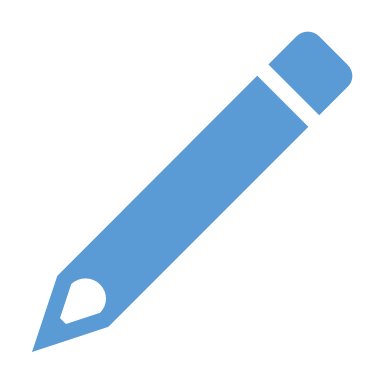 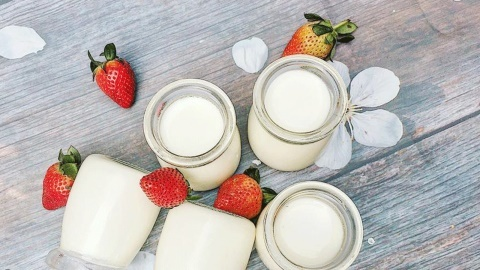 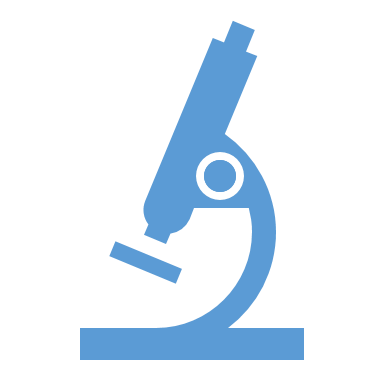 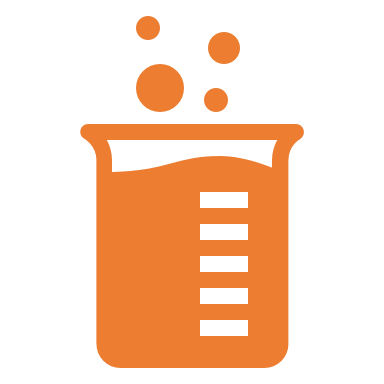 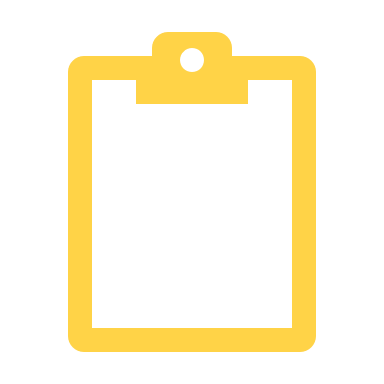 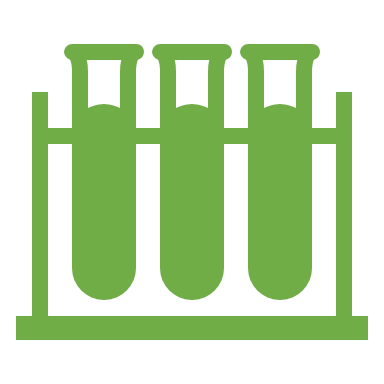 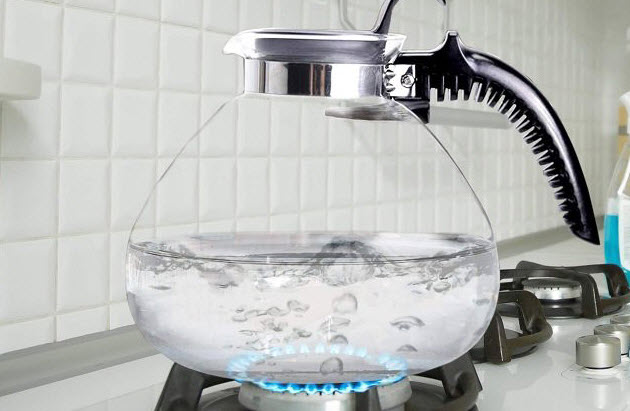 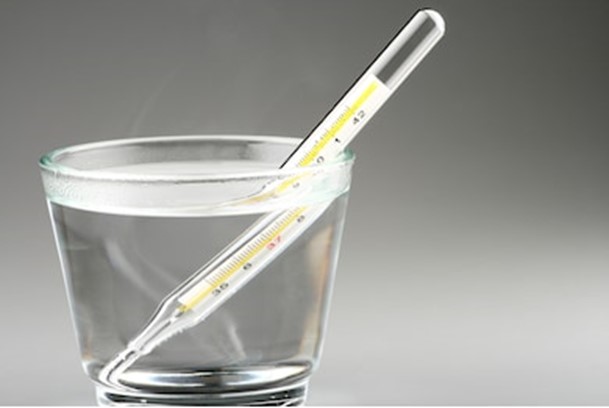 Bước 1: Đun sôi 1 lít nước sau đó để nguội đến khoảng 50 oC (sử dụng nhiệt kế để đo).
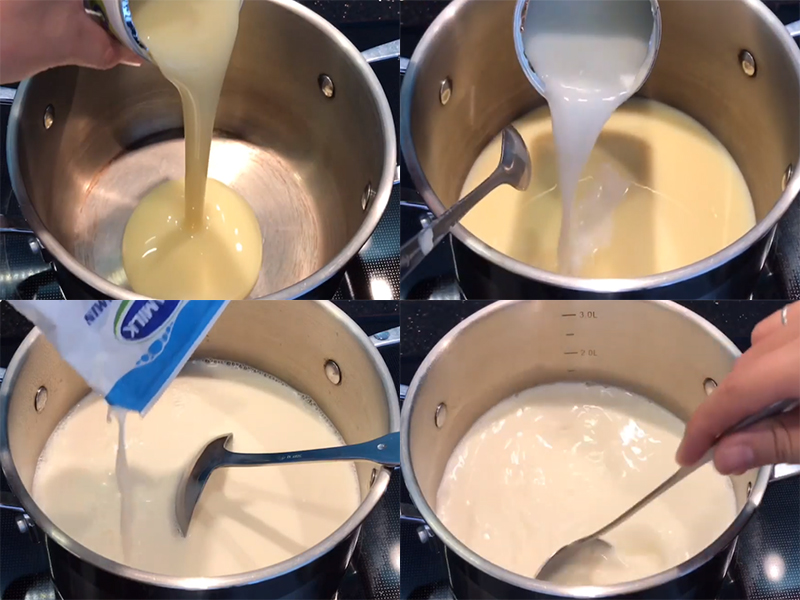 Bước 2: Đổ hộp sữa đặc vào cốc đựng rồi thêm nước ấm vào để đạt 1 lít, trộn đều để sữa đặc tan hết. Sau đó đổ thêm hộp sữa chua vào hỗn hợp đã pha và tiếp tục trộn đều.
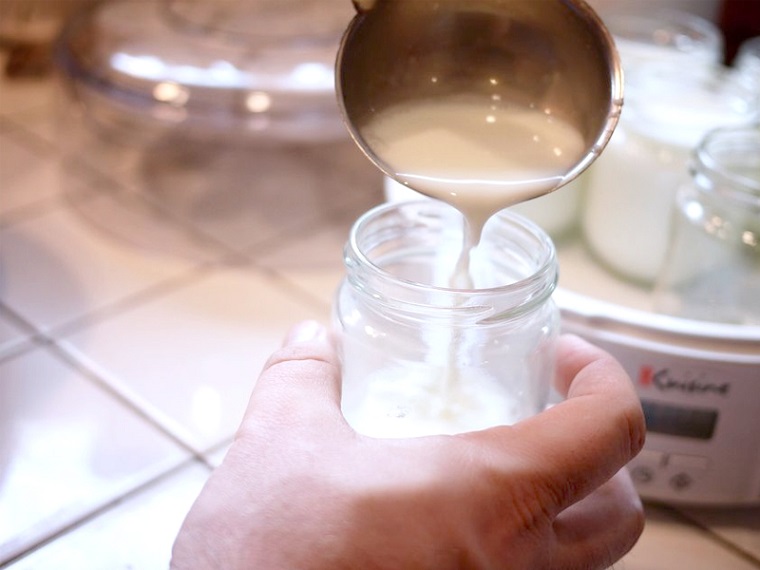 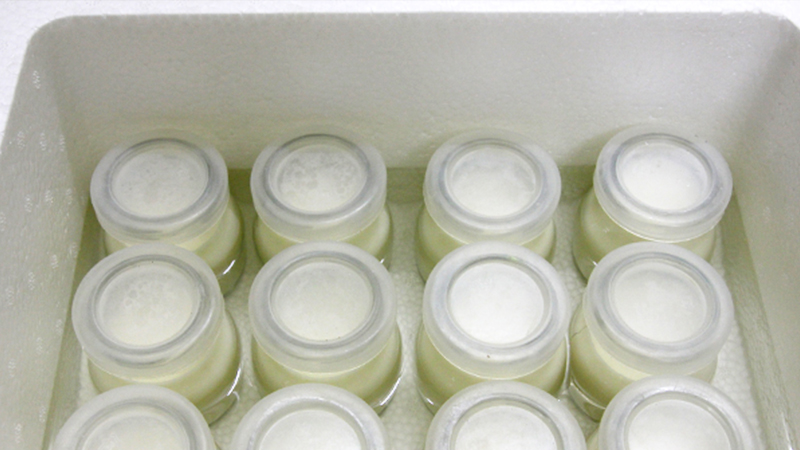 Bước 3: Rót toàn bộ hỗn hợp thu được vào các lọ thủy tinh sạch đã chuẩn bị, đặt vào thùng xốp và đậy nắp lại để giữ ấm từ 10 - 12 giờ.
THẢO LUẬN – 3 PHÚT
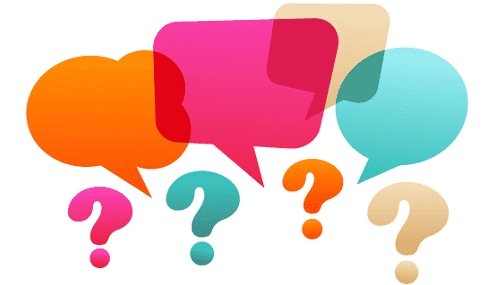 Đặt câu hỏi về vấn đề cần giải quyết:
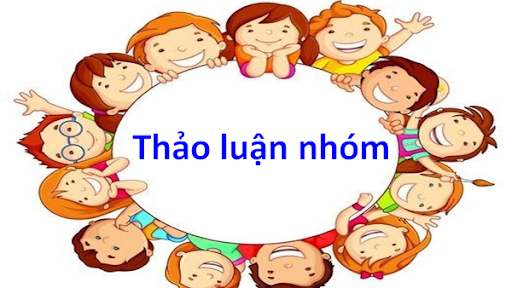 BÁO CÁO SẢN PHẨM
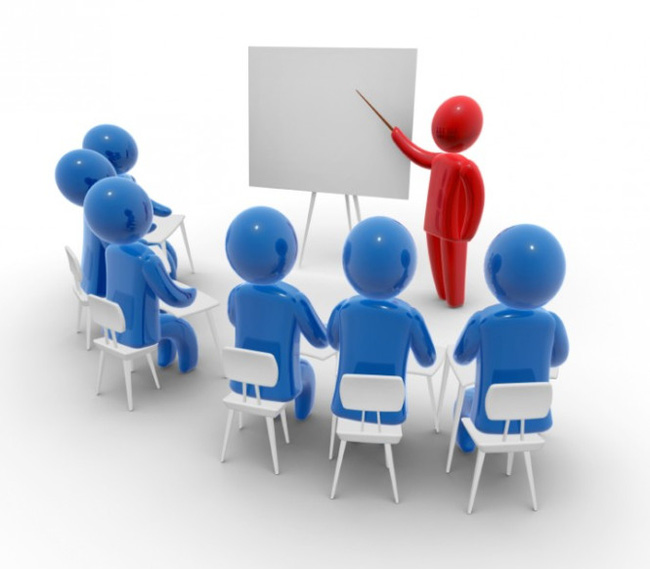 MỞ RỘNG
Ở buổi liên hoan tới nếu cần phải chuẩn bị số lượng hộp sữa chua bằng 2 lần số lượng HS trong lớp thì bạn cần bao nhiêu hộp sữa chua giống và bao nhiêu hộp sữa đặc? Tổng chi phí là bao nhiêu?
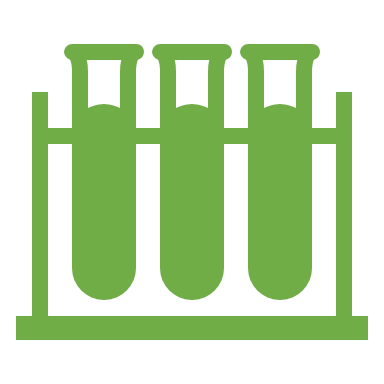 ĐÁNH GIÁ ĐỘ NGON CỦA SẢN PHẨM
Mỗi HS được nhận một tờ phiếu bình chọn 

Các nhóm lần lượt đi nếm thử sản phẩm của nhau để cho đánh giá về độ ngon bằng cách tặng phiếu bình chọn cho nhóm có sản phẩm ngon nhất. 

Điểm độ ngon tương ứng với số lượng phiếu bình chọn mà nhóm đó nhận được. (Lưu ý đảm bảo vệ sinh các nhóm chuẩn bị các thìa nhỏ cho mỗi người)
ĐÁNH GIÁ CHÉO SẢN PHẨM
TỔNG KẾT
Những yếu tố có ảnh hưởng đến quá trình lên mên của VK và chất lượng sữa:
Nhiệt độ ủ
Tỉ lệ nguyên liệu
Dụng cụ phải đảm bảo vệ sinh.
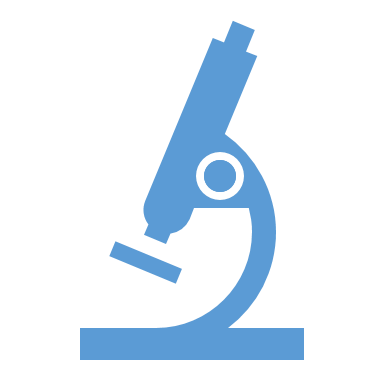